Forum sur la mobilisation 2023
Le 4 octobre
Hôtel le Concorde Québec
[Speaker Notes: Bonjour et Bienvenue. Bienvenue aux membres du CE, la DG, et les employés du SPGQ sans qui cet événement ne pourrait pas avoir lieu.

Au moment de faire la planification du calendrier annuel de formation au SPGQ, la thème de la mobilisation a rapidement été identifié comme une priorité. Nous sommes en négociation donc pour aider nos équipes de négo nous avons besoin de développer les compétences des personnes déléguées en les outillant sur les différents enjeux  de la mobilisation. Mais comment faire rapidement pour activer nos actions et mobiliser les membres du syndicat?
 J'ai proposé d'organiser ce Forum, j'en ai d'abord parlé à David, notre conseillé à la mob était emballé, il est toujours prêt à passer à l'action. Nous avons eu l'accord du CE à la mi-juillet. ON s'est mis à l'œuvre et vous avez répondu en grand nombre. MERCI!
  Ce Forum doit marquer le début d'une série d'action mobilisatrice en plus d'initier un leadership local fort dans vos ministère et organisme. Pour plusieurs d'entres vous, vous êtes à vos premières armes. Comme moi, ici devant vous, je suis à mon 1er FORUM sur la mobilisation. Mais je saute à pied joins dans cette action, mais pour que ça soit un succès j'ai besoin de votre participation. 

Objectifs du Forum 
                    Favoriser des interventions efficaces auprès des membres (animer, convaincre, vulgariser)
                    Vous Outillez sur les différents enjeux de la mobilisation
                    Développer un leadership local fort
 il y a eu un changement fondamentale dans l'organisation du travail avec réalité du télétravail (Le télétravail qui a été appliqué en situation d'urgence pendant la pandémie est devenu une nouvelle réalité dans nos organisations. Mais pour la mobilisation syndicale, le télétravail nous demande d'être créatif

Aujourd'hui et demain, nous allons vous donnez de l'information, mais nous allons également vous donnez la parole, nous avons besoin de votre collaboration, de vos idées, vos  stratégies. 


Tout comme le mouvement de mobilisation que l'on créer dans vos unités, sections et à l'échelle nationale, on a besoin de créer une implication une synergie avec l'ensemble de nos membres. 

  L'organisation du Forum sur la mobilisation s'inscrit dans les moyens mis en place par le SPGQ pour vous informez, former que c'est entre autres par les action de mobilisation que nous augmentons notre rapport de force pour aider nos équipes de négociation. Que ce passe-t-il actuellement à nos différentes tables de négociation]
L'ordre du jour 4 octobre
Mot de bienvenue
Présentation des objectifs du forum
Mot de bienvenue de la Présidence
L'état des négociations 
Pause
La mobilisation
Tour de table: Que se passe-t-il dans votre ministère /organisation
Cocktail
Souper Conférence avec M Jean-Noël Grenier
Objectifs du Forum
Favoriser des interventions efficaces auprès des membres (animer, convaincre, vulgariser)
Informer et vous outiller sur les différents enjeux de la mobilisation
Développer un leadership local fort
L'état des négociations
[Speaker Notes: FP, Benoit Laliberté, Liliana, Guy Decoste
AMF, (autorité des marchés financier) Thiago Diniz
AMP (autorité des marchés publics)
 ITAQ, Institut de technologie agroalimentaire)
 ITHQ, (Institut de tourisme et hôtellerie du Québec)
Collèges, Pinel, Luc Desjardins, Patricia Marchand et Jacques Bigaouette
ARQ, (Agence revenu Québec) Étienne Girardin, Martin Pinault et Rémi Boulay]
La mobilisation
[Speaker Notes: Lors d'une négociation et parfois même en dehors des moments de négociation collective, nos besoins nous opposent à nos employeurs. 

C'est dans ces circonstances que se mettent en place des moyens de pression. Les moyens de pressions servent à exprimer notre désaccord avec l'employeur.
Pendant la durée de la CC, il n'est pas illégal de faire des moyens de pression....ce qui est illégal c'est de ne pas rendre les service pour lequel nous sommes payés
Ce qui veut dire que des syndiqués peuvent manifester aux heures de repas, avant ou après le travail, porter des macarons ou afficher leur revendications d'une manière ou d'une autre.]
Les moyens de pression
Peuvent s'effectuer en tout temps

" Le droit de manifester son désaccord à certaines décisions de l'administration est un principe à maintes reprises reconnu par les chartes et les tribunaux. Cependant, ce droit cesse d'exister lorsqu'il porte préjudice ou est vraisemblablement susceptible de porter préjudice à un service auquel le public a droit"

Centre d'hébergement et de soins de longue durée Centre Lucille Teasdale Syndicat canadien de la fonction publique, sl 2884, CanLII 19451 (QC CSE),
[Speaker Notes: Lors d'une négociation et parfois même en dehors des moments de négociation collective, nos besoins nous opposent à nos employeurs. 

C'est dans ces circonstances que se mettent en place des moyens de pression. Les moyens de pressions servent à exprimer notre désaccord avec l'employeur.
Pendant la durée de la CC, il n'est pas illégal de faire des moyens de pression....ce qui est illégal c'est de ne pas rendre les service pour lequel nous sommes payés
Ce qui veut dire que des syndiqués peuvent manifester aux heures de repas, avant ou après le travail, porter des macarons ou afficher leur revendications d'une manière ou d'une autre.

Une jurisprudence du tribunal administratif du travail (TAT)concernant des moyens de pression faits par le personnel du Centre de santé et de services sociaux Lucille-Teasdale, MTL

Dans le décision cités, il s'agit d'action faite pendant la durée de la convention, à la suite du renvois de 2 collègues de la cafétéria, des renvois  considérés abusifs par les salariés,
Donc, les syndiqués ont commencé à laisser traîner les cabarets de la cafétéria au peu partout. 
Au heures de dîner, avant et après le travail, ils ont manifesté pendant des périodes de 10 à 20 minutes. 
L'employeur a voulu sévir et faire interdire ces actions. Il a perdu car les manifestant accomplissaient leur prestation de travail pour lequel ils étaient payés
 
Dans ce genre d'action la subtilité et le respect de la loi doivent jouer de pair]
Définition: mobilisation
Selon Le Robert:

Opération qui a pour but de mettre une armée, une troupe sur le pied de guerre. 
Décréter la mobilisation générale

Rassemblement et mise en action.
La mobilisation des ressources, des énergies, des moyens
[Speaker Notes: La mobilisation est proportionnelle à la motivation ou l'implication de nos membres; en nombre, en énergie et selon les moyens d'action priorisées

Pourquoi  doit-on se mobiliser: Parce que nous sommes en négociation et parfois même en dehors des moments de négociation collective,  nos besoins nous opposent à nos employeurs. 

On se mobilise pour se faire entendre C'est dans ces circonstances que se mettent en place des moyens de pression. 

Qu'elle est votre rôle de leader au niveau de la mob? le rôle de votre équipe de direction, du SPGQ]
Pourquoi les moyens de pression
Démontrer la mobilisation
Sensibiliser les utilisateurs des services sur les enjeux
Sensibiliser l'opinion publique
Se diriger vers et/ou atteindre un objectif
Mettre de la pression sur l'employeur
Dénoncer les impacts sur les services
Affecter les services et revenus de l'employeur
[Speaker Notes: Parler des statistiques, de l'efficience les réédition de compte que l'employeur demande aux M/O

Pourquoi faire des moyens de pression?
    Il est reconnu dans la jurisprudence que les moyens de pression ont un objectif économique. C'est cet impact sur les revenus de l'employeur qui vont l'amener à fléchir devant les demandes.
   Le calcul est simple: combien me coûtent ces actions, combien me coûtent le règlement des demandes? 
    Plus les actions coûtent cher à l'employeur plus il cherchera le règlement rapidement.
Dans le cas de FP, le SCT veut voir ses colonnes de chiffres balancer. Déficit 0

Sensibiliser les utilisateurs et de façon générale l'opinion publique sur le travail d'un professionnel, sur les services que vous soutenez à bout de bras, sur le genre de société dans lequel nous vivons et que nous souhaitons léguer au générations futures.  Le gouvernement dit toujours agir pour ne pas laisser de dettes aux générations futures. Il faudrait au moins leur laisser des services, mais aussi des conditons de travail décentes. 

Le plein emploi,  des conditions plus avantageuses, une organisation du travail mieux adaptée attirent bien des ressource humaines au détriment de nos organisations

Quel genre de société]
Questions
Quelles activités de mobilisation se sont déroulées dans vos milieux de travail 
1 Quelles sont celles qui ont eu le plus d’impact 
1.2 Quelles sont celles qui en ont eu le moins

Selon vous quelles seraient les caractéristiques d'un bon moyen de pression?
Les caractéristiques d'un bon moyen de pression
•Il faut qu’il ait un certain impact
•Il faut qu’il soit rassembleur
•Il doit s’inscrire dans une stratégie globale de négociation
•Les membres doivent être partie prenante
•Les actions doivent être planifiées et préparées
•Il doit être fait dans les limites de la légalité
•Si possible, il doit s’inscrire dans un consensus social et médiatique
[Speaker Notes: Les membres doivent être partie prenante. Pour ce faire les membres doivent être informés de l'Évolution de la négo.
La communication et la mobilisation c'est le nerf de la guerre de la négo
Dans laa stratégie globale de négo: consulter / informer à savoir à quel moment on souhaite ou on aura besoin de la mobilisation au maximum

Le droit de manifester s'appuie sur les notions enchassées dans la lois. Demain matin nous allons]
Jean-Noël Grenier
La mobilisation et la négociation collective dans le secteur public et parapublic : la mobilisation comme socle du rapport de force.
[Speaker Notes: Consigne Souper : faire entrer les gens de la salle, informer l'assistance que le service débute à 18 h la conférence à 19 h, au début de la conférence le service au tables ne sera pas terminé, mais il sera fait avec respect pour notre conférencier. 

La conférence est également accessible en Direct sur TEAM
__________________________________________________________________________________________
Présentation de notre Conférencier de ce soir
Jean-Noël Grenier est professeur au Département des relations industrielles de l’université Laval depuis 2004. 
Il est associé au Centre de recherche sur la mondialisation et le travail (CRIMT). La grande majorité de ses travaux de recherche porte sur la restructuration de l'État et des services publics et leurs conséquences pour les relations du travail et la qualité des emplois des personnes salariées des secteurs public et parapublic. Cette problématique comprend également une analyse des réponses et des stratégies syndicales dans le contexte du néolibéralisme et de la transformation du rôle de l'État.
Dis autrement, ses recherches et ses publications portent sur les relations de travail, les conditions de travail et la représentation collective dans les secteurs public et parapublic. Il donne des cours de négociation collective, secteurs public et parapublic, et d’organisation du travail.
Ce soir dans le cadre de notre forum sur la mobilisation, le thème de la présentation de M Grenier est : La mobilisation et la construction d’un rapport de force: l’importance de l’engagement des membres.]
Mobilisation des membres
[Speaker Notes: L'organisation du service de mobilisation
Notre objectif est de structurer et de développer un leadership local

Au plan syndical, c’est le fait de se solidariser vers l’atteinte d’un objectif commun ou l’obtention de résultats concrets satisfaisants. Quant à l’action, il s’agit de l’exercice de la faculté d’agir ou le déploiement d’énergie en vue d’une fin.
Dans le contexte syndical, mobilisation et action forment un duo efficace pour établir un rapport de force avec l’employeur. Plus les membres sont mobilisés, plus il a intérêt à faire preuve d’ouverture. La mobilisation peut s’observer à travers =différentes actions comme des assemblées préparatoires, des manifestations, des coups d’éclat.]
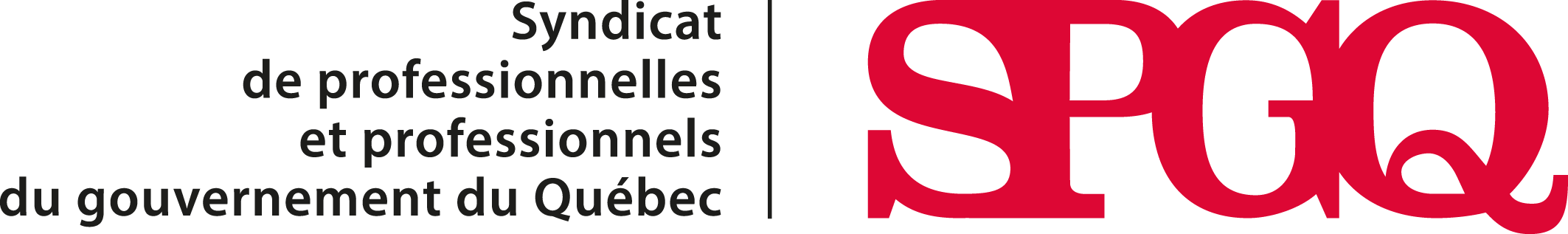